PaperData Updates : Integrated VOSpace, Registry and DOI services
Yihan Tao, Changhua Li, Boliang He, Chenzhou Cui 

China-VO, NAOC
IVOA InterOp Meeting, Paris, May 2019
PaperData V2.0 - A Persistent Data Repository for Journal Papers
Adding DOI services in PaperData V2.0
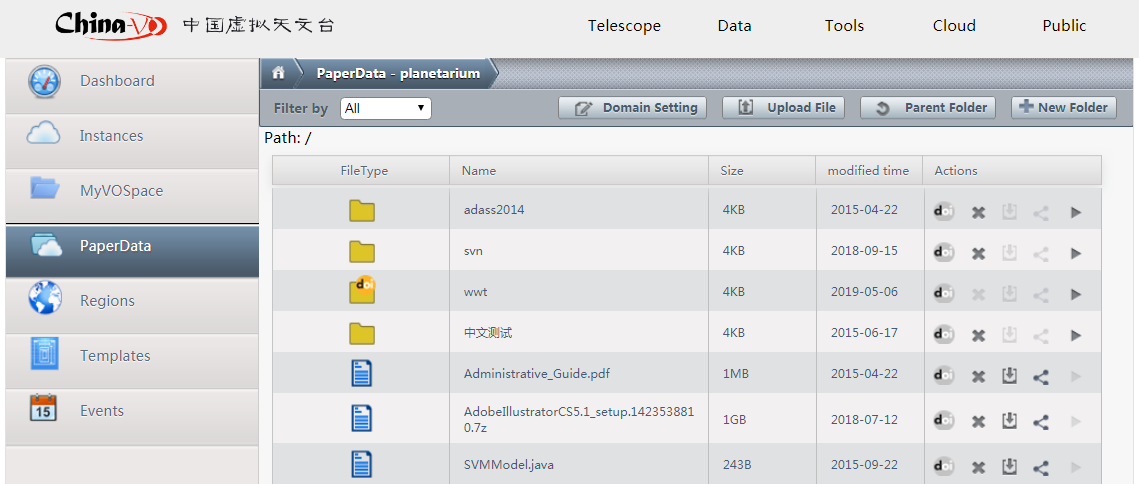 2
[Speaker Notes: Other new features for PaperData V2.0?
In Compliant with VOSpace, VORegistry]
Digital Objects and PIDs
3
[Speaker Notes: China-VO now provides journal authors DOIs to create unique and permanent links to datasets in PaperData
Query？]
PIDs Syntax by China-VO
DOI




Syntax¬：doi://10.12149/10000
• 10.12149：DOI of Chinese Astronomical Data Center (CAsDC)
• 10000：Serial number, start from 10000

PaperData ID
http://paperdata.china-vo.org/LastName.FirstName/Year/Journal/PaperTitle/filename
IVOID
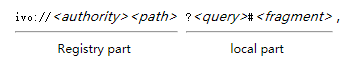 Suffix
Prefix
4
[Speaker Notes: Prefix  Suffix]
To get a DOI / IVOID
If Rejected
5
Metadata
Based on DataCite metadata schema and VOResource schema
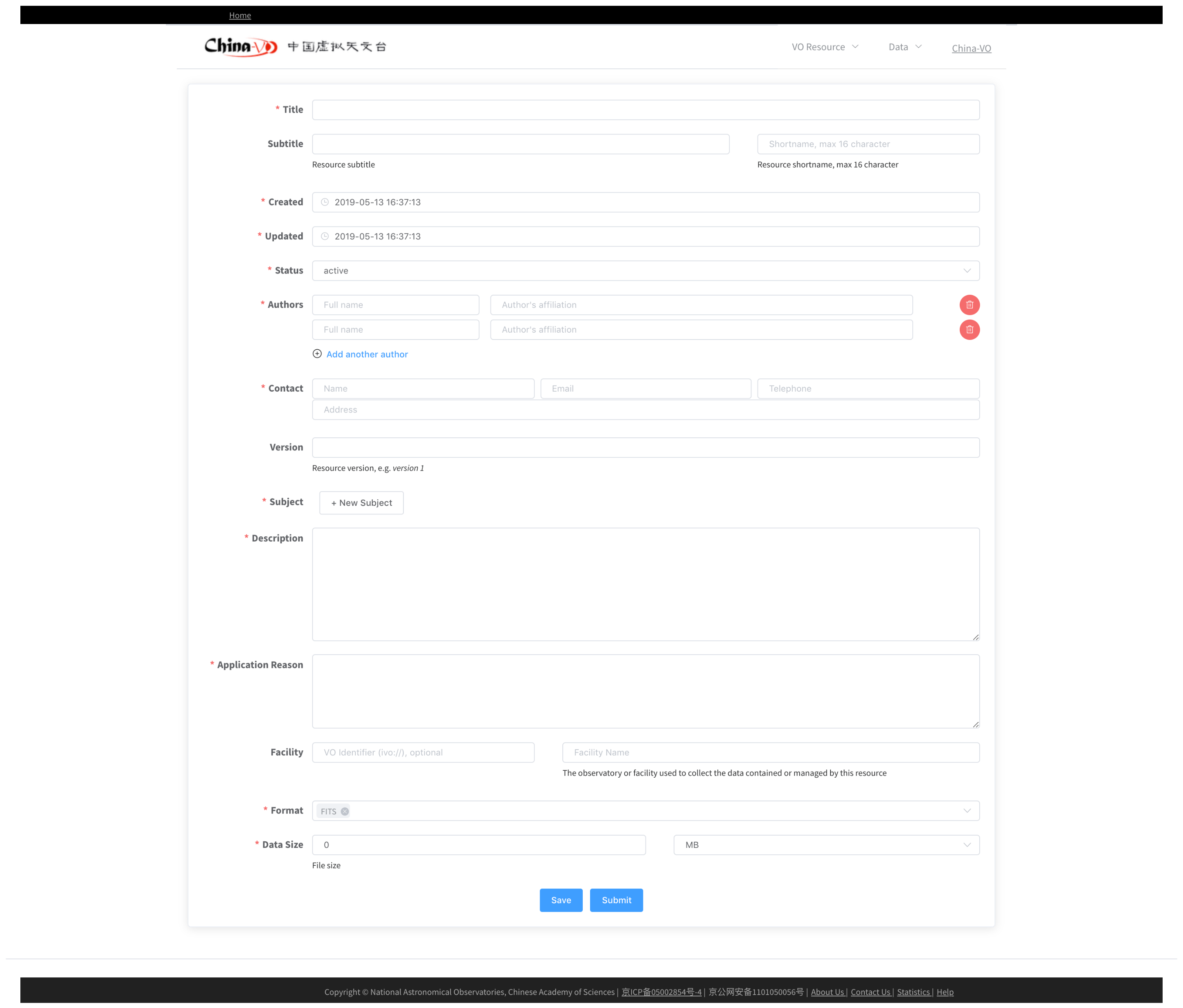 6
[Speaker Notes: Mandatory + recommended：
Optional:version]
Metadata
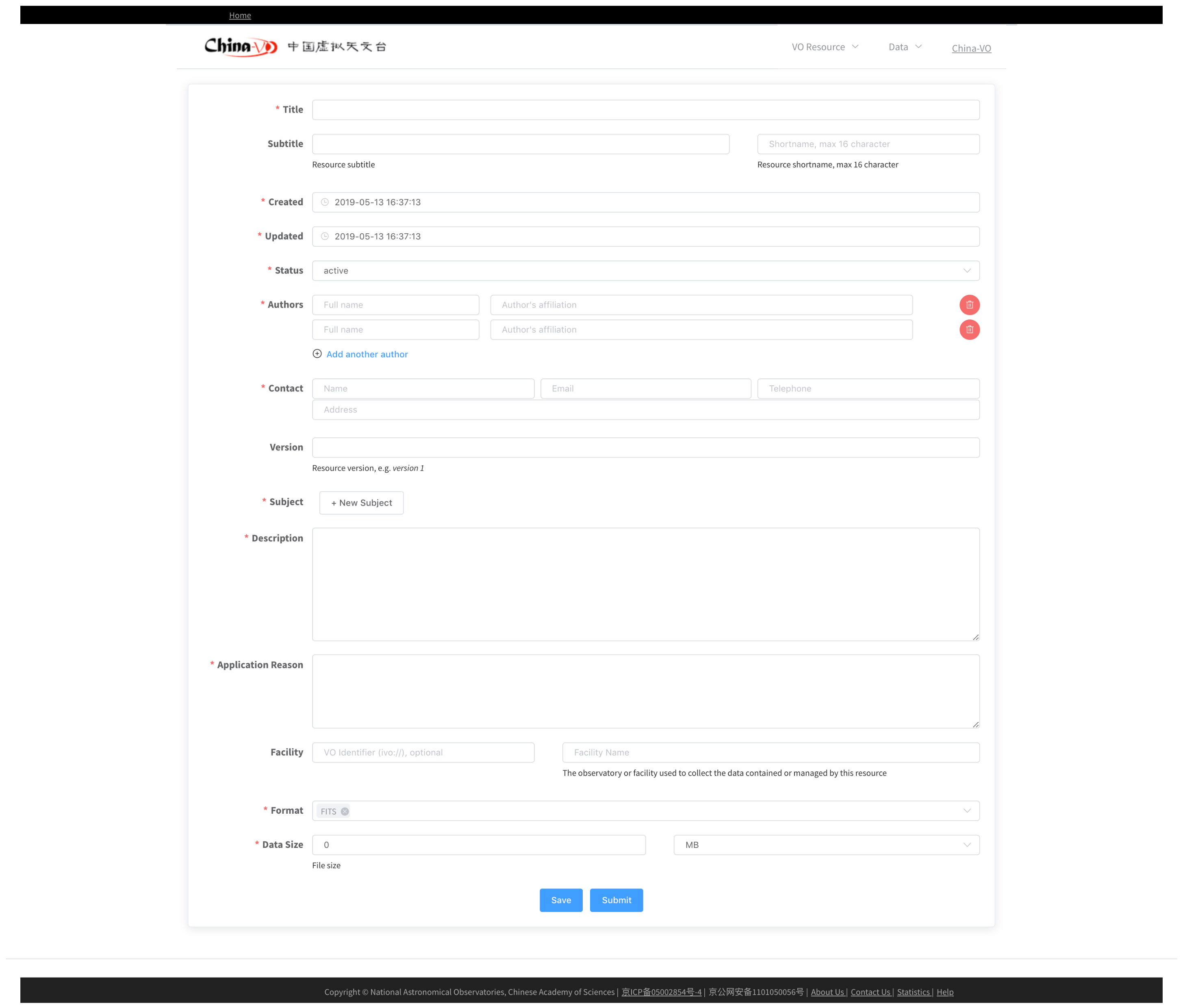 7
Quality Audit
Requirements
Paper has been accepted
Metadata is complete and true
…
Check by CAsDC administrators
8
Automatically generated XML
9
DOI Landing Page
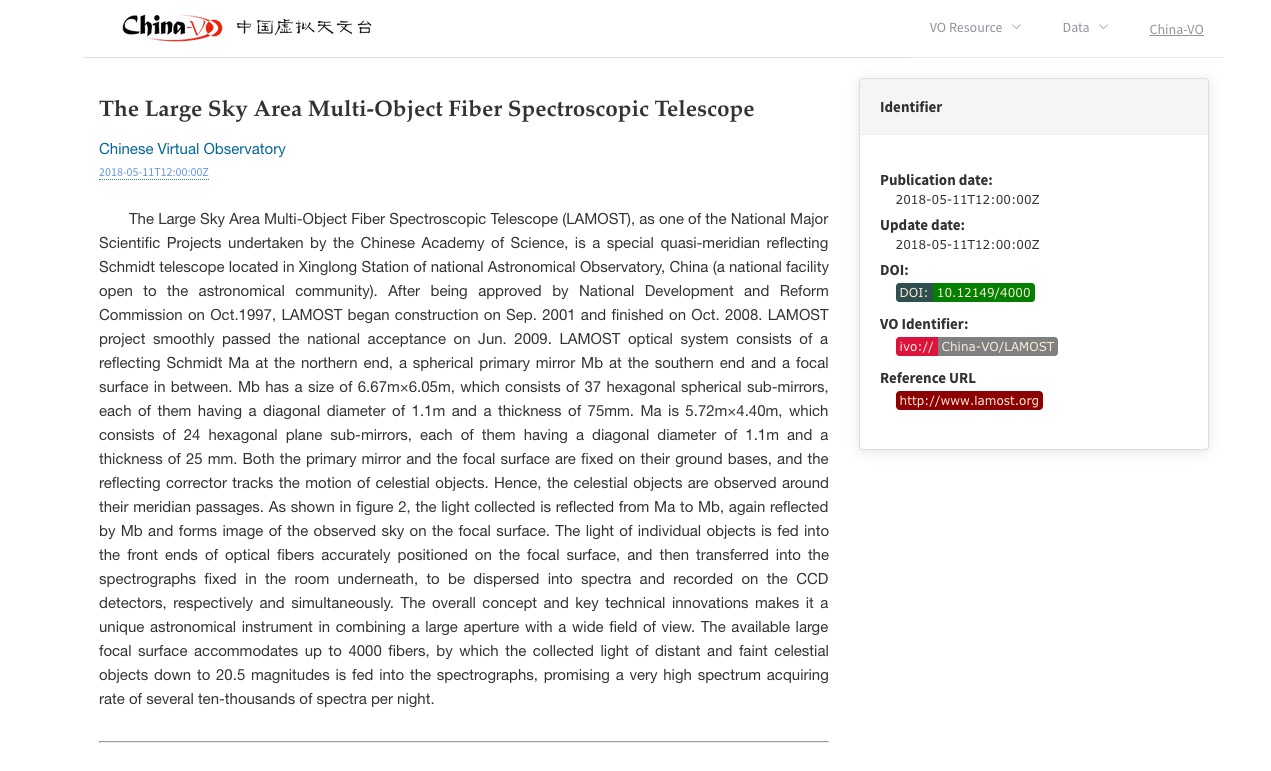 10
[Speaker Notes: View list of data objects registered with DOIs and detailed description]
Data Security
Once a DOI is issued, no change of content/deletion allowed
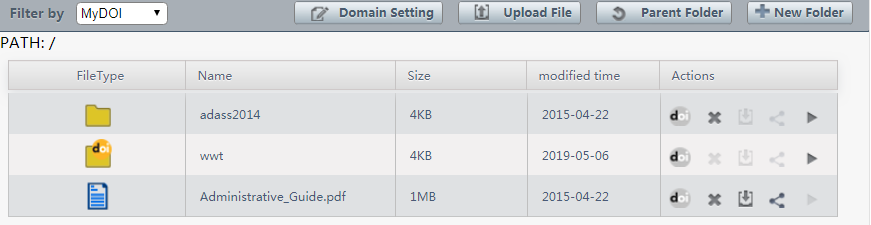 11
[Speaker Notes: 不同版本的截图]
Versioning
Different DOI for each version of a data object, also a DOI for all versions
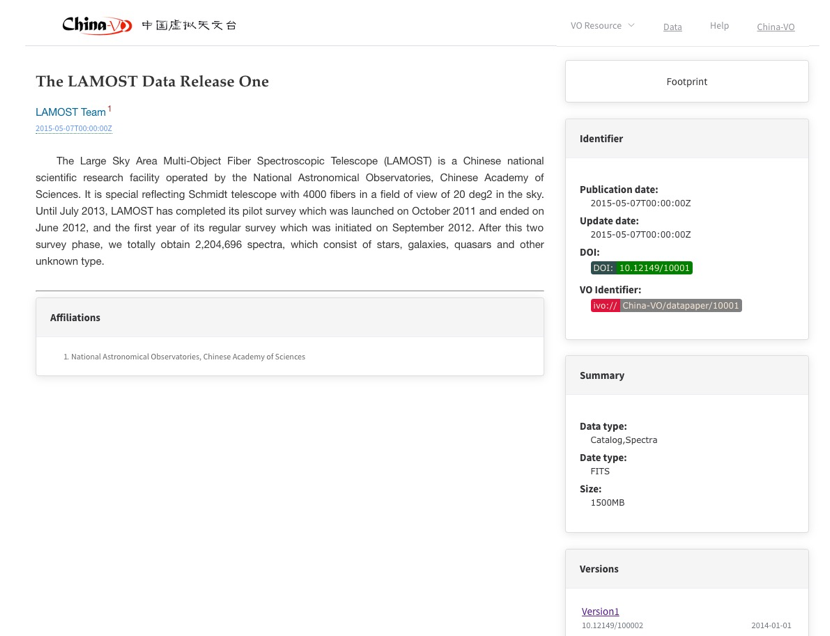 12
VOResource and DOI
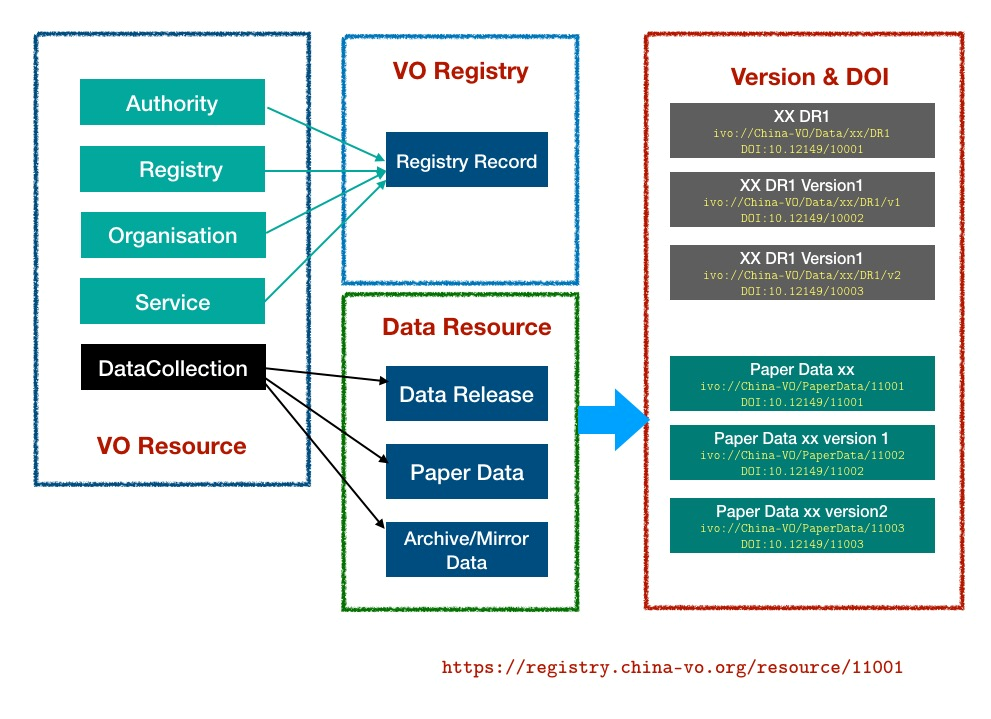 13
Persistent Repositories for AAS Journals
China-VO Paper Data Repository
http://paperdata.china-vo.org/
In comply with the basic requirement and can serve as one of the Persistent Repositories for AAS Journals 
https://github.com/AASJournals/Tutorials/blob/master/Repositories/UsingRepositories.md
14